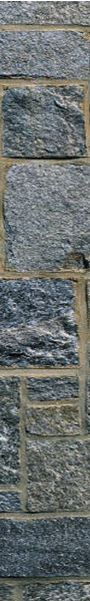 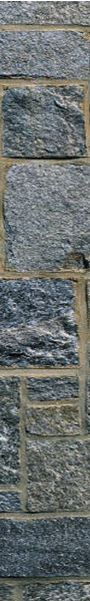 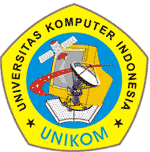 MATERI PERKULIAHANALGORITMA & PEMROGRAMAN
TIPE DATA, VARIABEL, KONSTANTA
2
Ken Kinanti Purnamasari
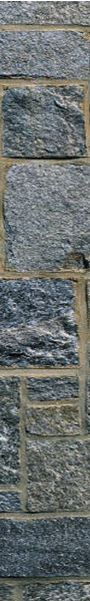 Notasi
ALGORITMA . . .
PSEUDOCODE
I. S & F.S
Inisialisasi
 Deklarasi
 Aksi
DESKRIPTIF
IDENTIFIER :
Tipe data
Variabel
Konstanta
Prosedur/Fungsi
PERNYATAAN
FLOWCHART
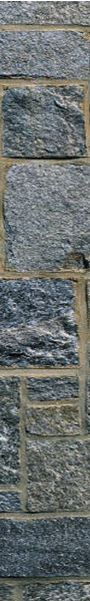 Tipe Data
DASAR
BENTUKAN
vs
BOOLEAN
TIPE DASAR YANG DIBERI NAMA
INTEGER
REAL
TIPE TERSTRUKTUR
CHAR
STRING
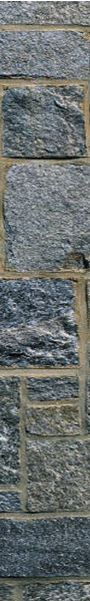 Tipe Data Dasar
BOOLEAN
Untuk data bernilai TRUE (benar) atau FALSE (salah)
 Nilai 0 dan 1 dapat digunakan  untuk mengisi nilai TRUE dan 
     FALSE secara bebas  asalkan nilai keduanya berlawanan.
     ( jika TRUE = 0 , maka FALSE = 1 )
 Dapat digunakan pada Operasi Logika (AND, OR, XOR, NOT)
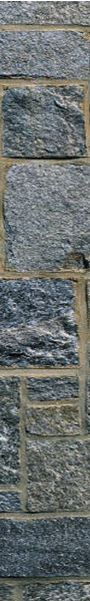 Tipe Data Dasar
INTEGER
Digunakan untuk data bertipe bilangan bulat 
Tidak memiliki batasan nilai dalam notasi algoritmik
 Dapat digunakan pada :
	Operasi Aritmatika ( + , - , * , / , mod ) 
	Operasi Perbandingan ( < , ≤ , > , ≥ , = , ≠ )
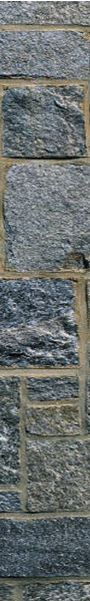 Tipe Data Dasar
REAL
Digunakan untuk data bertipe bilangan pecahan
Tidak memiliki batasan nilai dalam notasi algoritmik
 Dapat digunakan pada :
	Operasi Aritmatika ( + , - , * , / ) 
	Operasi Perbandingan ( < , ≤ , > , ≥ , = , ≠ )
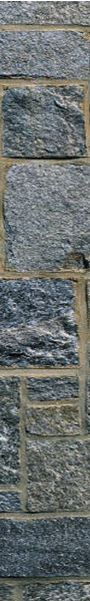 Tipe Data Dasar
CHAR
Digunakan untuk data bertipe karakter
 Diisi oleh data yang berupa huruf ( ‘a’ .. ‘z’ , ‘A’ .. ‘Z’ ), 
    semua angka desimal (0 .. 9), tanda baca, operator aritmatika 
    dan karakter khusus lainnya (simbol ASCII)
 Dapat digunakan pada :
	Operasi Aritmatika ( + , - , * , / , mod ) 
	Operasi Perbandingan ( < , ≤ , > , ≥ , = , ≠ )
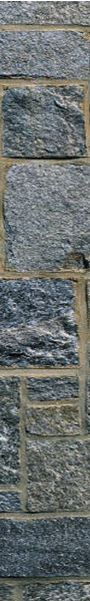 Tipe Data Dasar
STRING
Digunakan untuk deretan karakter
     contoh : ‘UNIKOM’ atau ‘Universitas Komputer Indonesia’
 Dapat diisi oleh data yang berupa huruf ( ‘a’ .. ‘z’ , ‘A’ .. ‘Z’ ), 
    semua angka desimal (0 .. 9), tanda baca, operator aritmatika 
    dan karakter khusus lainnya (simbol ASCII)
 Dapat digunakan pada :
	Operasi Penyambungan/concatenation ( + ) 
	Operasi Perbandingan ( < , ≤ , > , ≥ , = , ≠ )
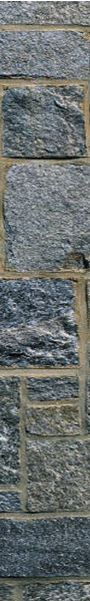 Variabel & Konstanta
Penampung Nilai
VARIABEL
KONSTANTA
vs
Berubah-ubah
Tetap
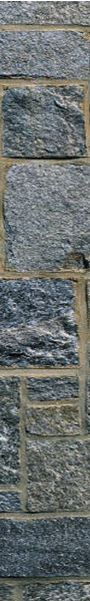 Aturan Penamaan 
IDENTIFIER
Hanya boleh diawali HURUF
  Hanya boleh disusun oleh HURUF, ANGKA, dan ‘_’
  Tidak boleh menggunakan SPASI
  Tidak boleh menggunakan OPERATOR aritmatika,
     relasional, TANDA BACA, dan KARAKTER khusus lain
  Sederhana & Mudah diingat
  Huruf besar & kecil tidak dibedakan
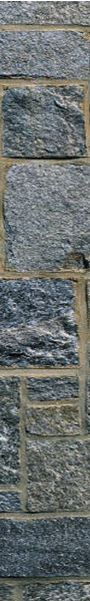 Notasi Algoritma 
(Simbol-simbol Flowchart)
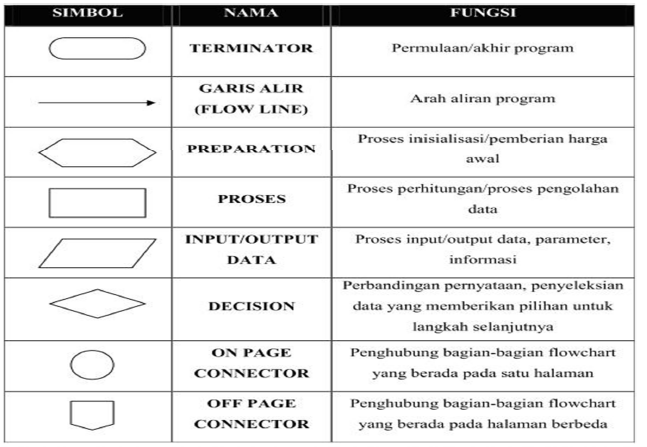 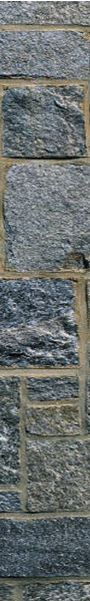 REFERENSI . . .
Liem, Inggriani, Diktat Kuliah Algoritma dan Pemrograman Prosedural, Jurusan Teknik Informatika ITB, 2007.
Munir, Rinaldi, Algoritma dan Pemrograman dalam Bahasa Pascal dan C, Informatika : Bandung, 2004.
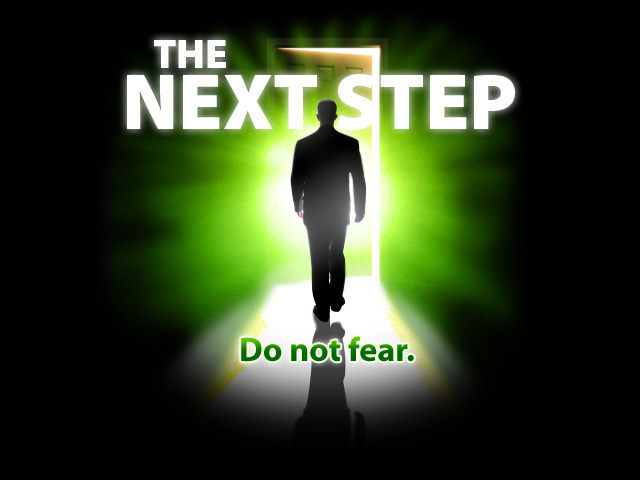 RUNTUNAN